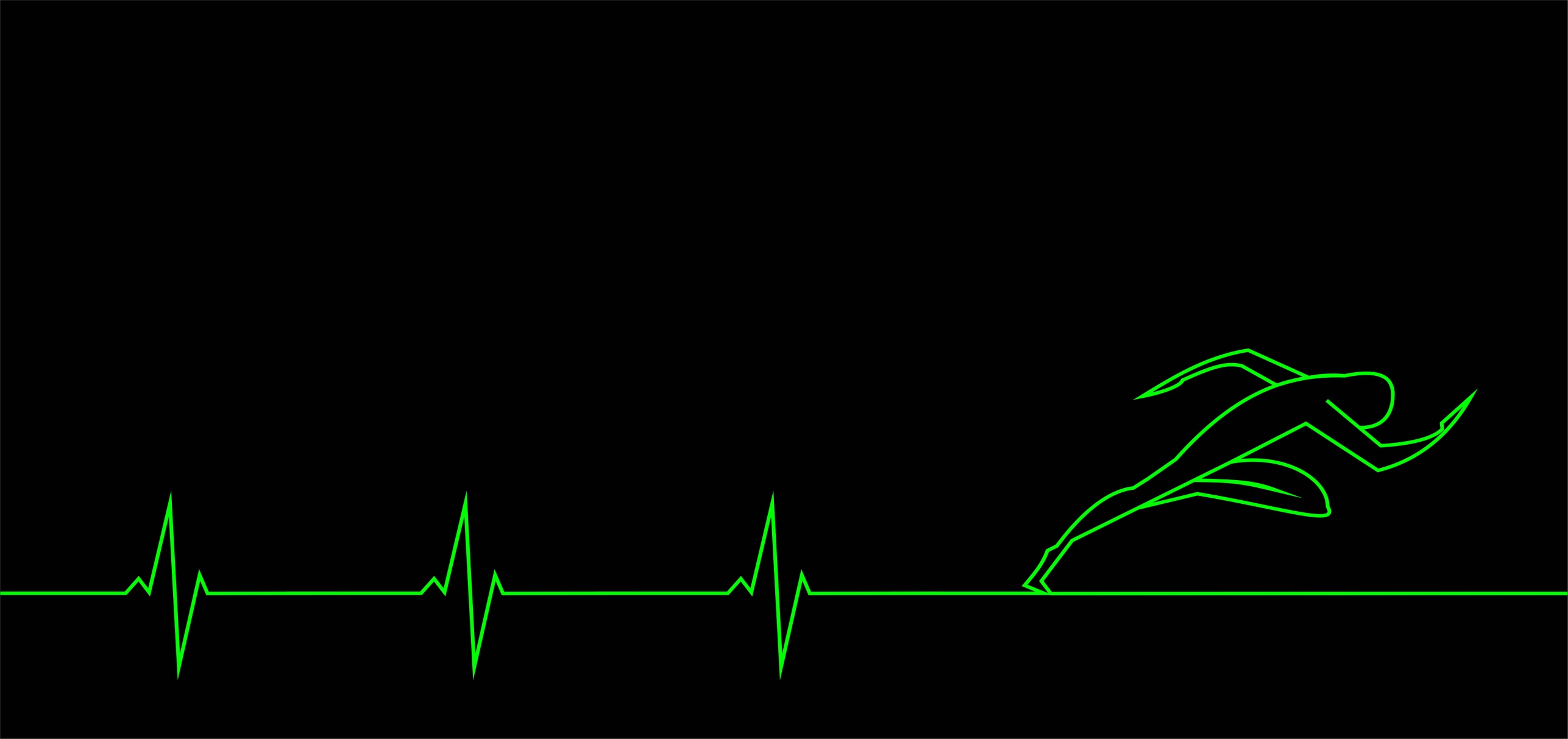 Študentský beh 
Košice 2015
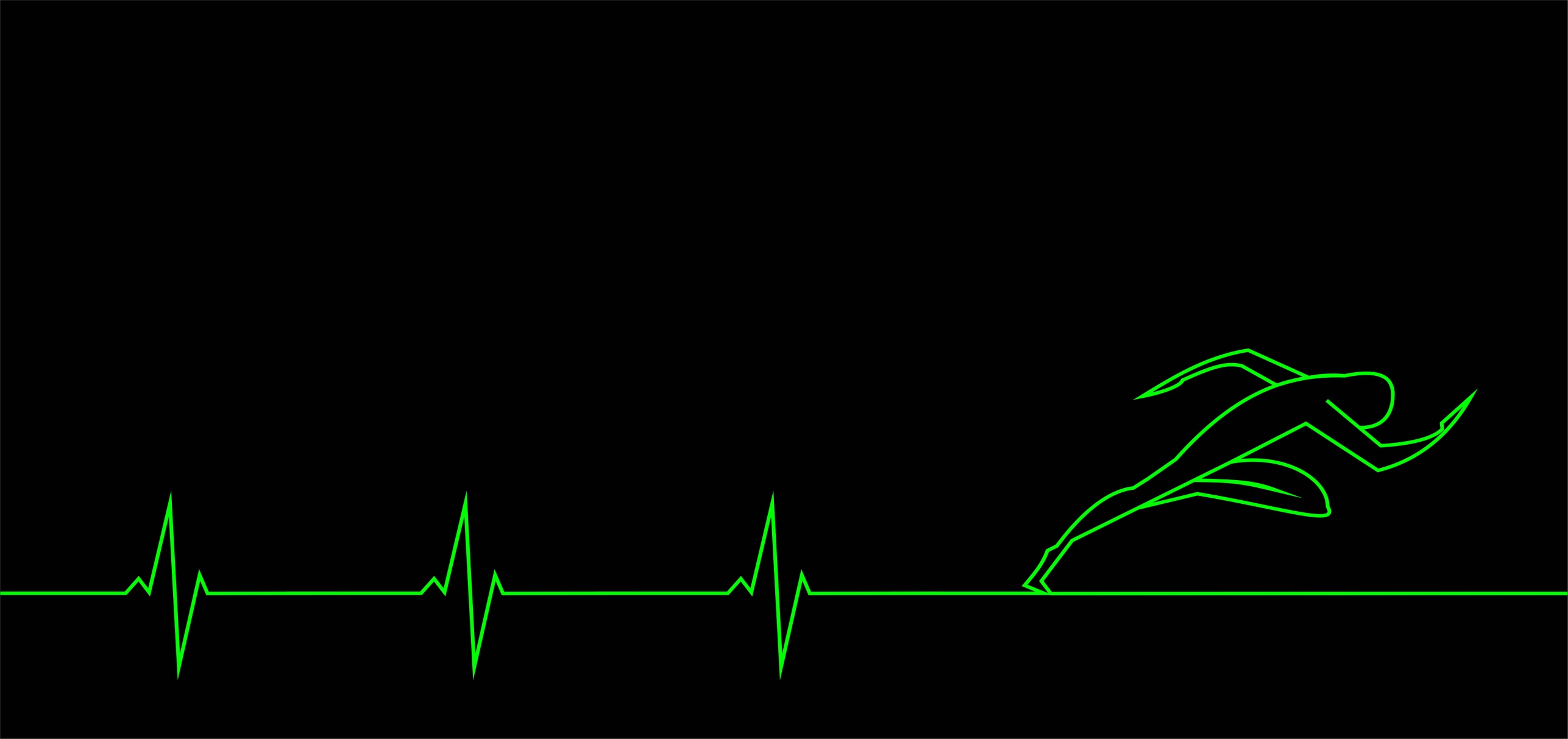 Beh sa uskutoční pri príležitosti Medzinárodného dňa študentov, pod záštitou rektora Univerzity Pavla Jozefa Šafárika v Košiciach  a primátora mesta Košice . Organizovaný je na základe spomienky na novembrové udalosti z rokov 1939 a 1989...
          Výročie 17. novembra je vnímané predovšetkým ako dátum začiatku konca komunistickej vlády  
v Československu. Napriek tomu medzi nemenej dôležité patria aj tragické udalosti, ku ktorým došlo o 50 rokov skôr, od 28. októbra do 17. novembra 1939 vo vtedajšom Protektoráte Čechy a Morava, a ktoré sa stali základom pre vyhlásenie Medzinárodného dňa študentstva.
          Príďte si s nami uctiť pamiatku týchto udalostí a zároveň osláviť deň študentstva
vo veľkom štýle.
          Oslavy budú pokračovať od 20.00 veľkou Beániou Košických vysokoškolákov !!
Všetci bežci v cieli získavajú vstup na Beániu zdarma !!!
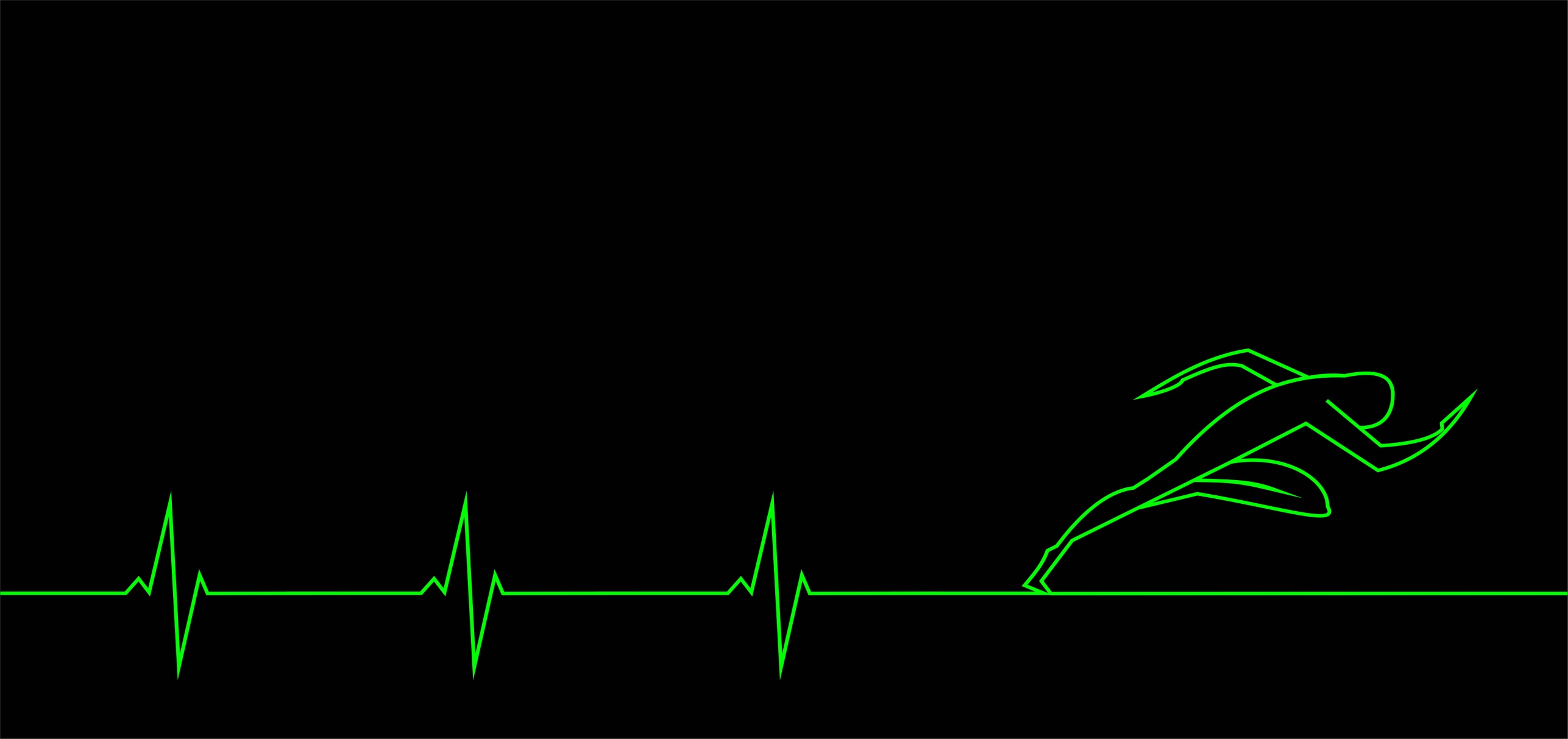 PROPOZÍCIE
TERMÍN : 18.11.2015

ŠTARTOVNÉ: 6 € - predpredaj / 10 € na mieste

DĹŽKA TRATE: 3 km /6 km

TRASA BEHU : Areál Botanickej záhrady v Košiciach.

       - po trase budú zabezpečené dve stanice s občerstvením
       - každý registrovaný účastník pri prezentácii získava bežecký balíček,
       - každý registrovaný účastník po absolvovaní behu dostane pamätnú medailu,
       - pre všetkých registrovaných bežcov je v utorok 17.novembra o 19:00 v T klube
pripravená „ All Inclusive Pasta “ party,
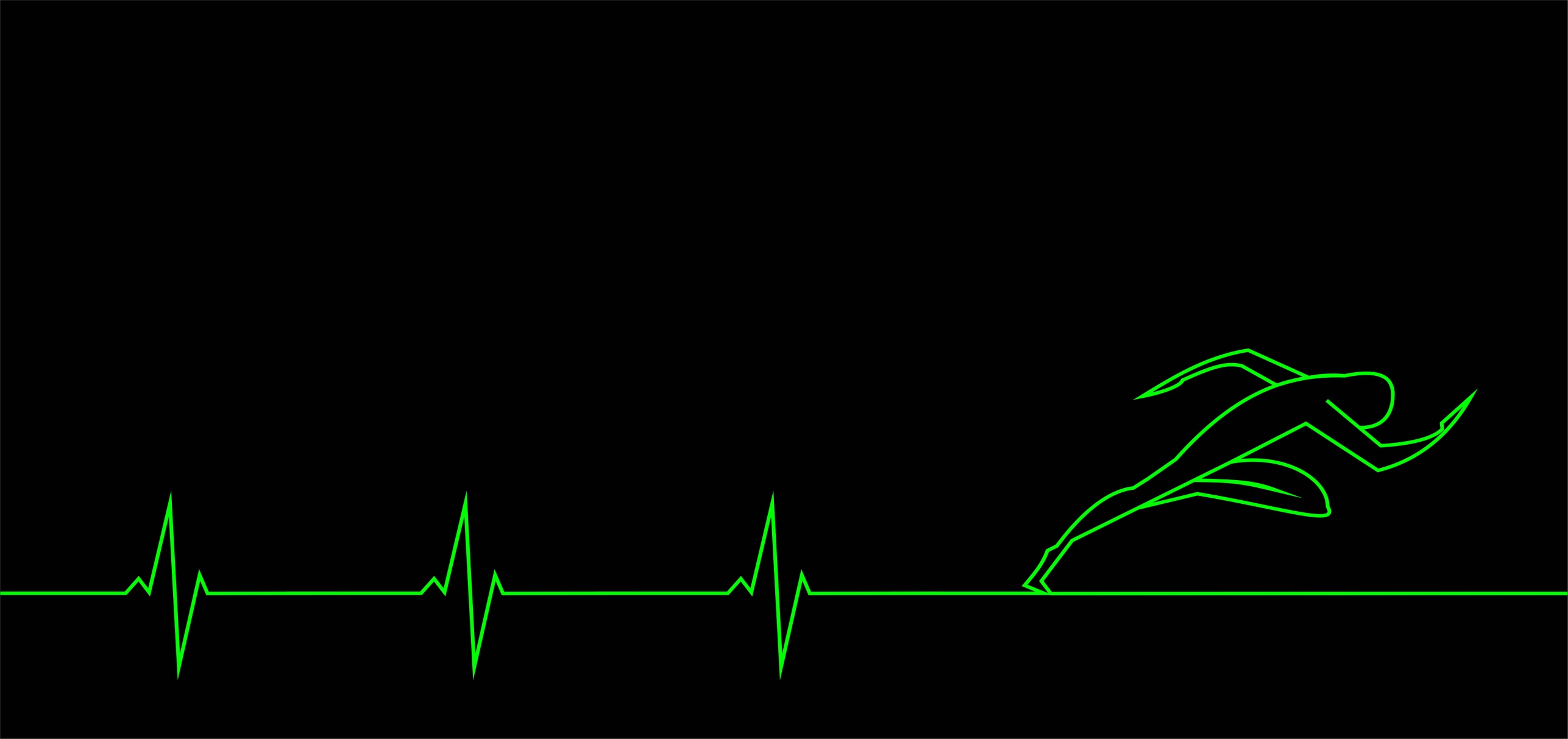 HARMONOGRAM
Prezentácia bežcov a registrácia : 
         - online registrácia do 13.11.2015 do 18:00 v sieti PREDPREDAJ.sk
         - 16. – 17. novembra od 10.00 do 20.00 T-Klub, Urbánkova 2 Košice 
         - 18. novembra od 10.00 do16:00 v priestoroch Botanickej záhrady
         - štart o 17:00 v Botanickej záhrade
         - časový limit na beh je 1,5 hodiny
         - cieľ v priestore štartu
         - občerstvenie na trati / voda
         - občerstvenie v cieli / voda, ovocie
Vyhlásenie víťazov cca o 20.30 v priestoroch konania slávnostnej Beánie
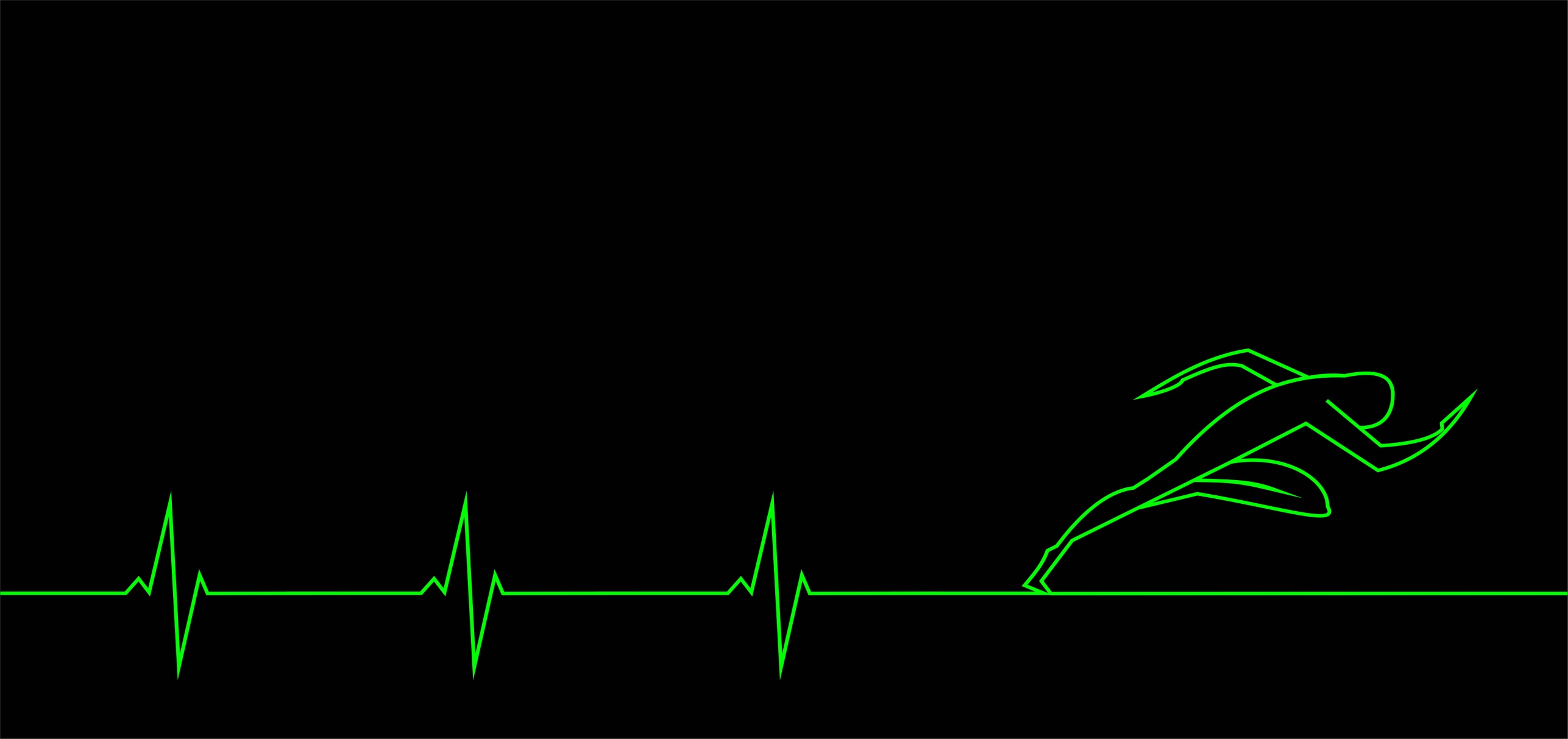 Kategórie: 
         - Muži / od 15 r.
         - Ženy / od 15 r.
 
Štartovné: 
          - 6,- €  do 14.11.2015 v predpredaji v sieti PREDPREDAJ.sk  
          - 10,- € pri platbe na miestach prezentácie od 16. do 18.11.2015
          - dôchodcovia a ZŤP zadarmo / prezentácia na mieste

Meranie času bude realizované elektronickými čipmi.
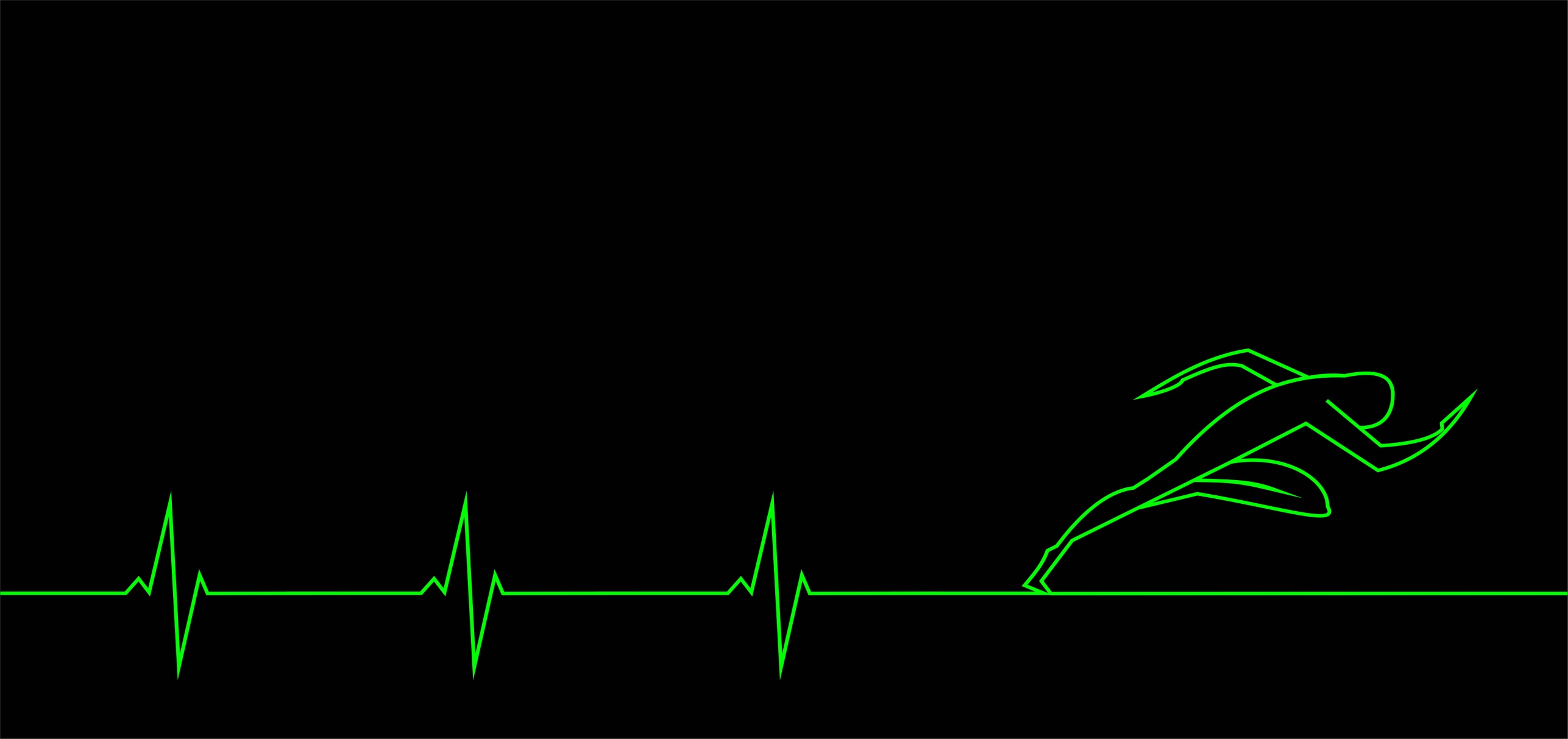 SÚŤAŽ TÍMOV
Každý bežec , bez rozdielu vekovej skupiny , má možnosť, sa pri registrácii zaradiť do tímu. 
Tím, za ktorý pobeží najviac registrovaných bežcov /zapojiť sa môžu športové tímy, stredné školy, fakulty vysokých škôl, športové kluby, občianske združenia, či amatérske tímy... /vyhráva „price money“ v hodnote 1.000 EUR.
 za právoplatného člena tímu sa považuje bežec/bežkyňa, ktorý má uhradené štartovné v sieti Predpredaj.sk
 predbežné výsledky o počtoch tímov budú k dispozícii 13.11.2015 do 24:00 na webe www.studentkefestivaly.sk


Víťaz súťaže tímov bude vyhlásený v priestoroch konania slávnostnej Beánie.
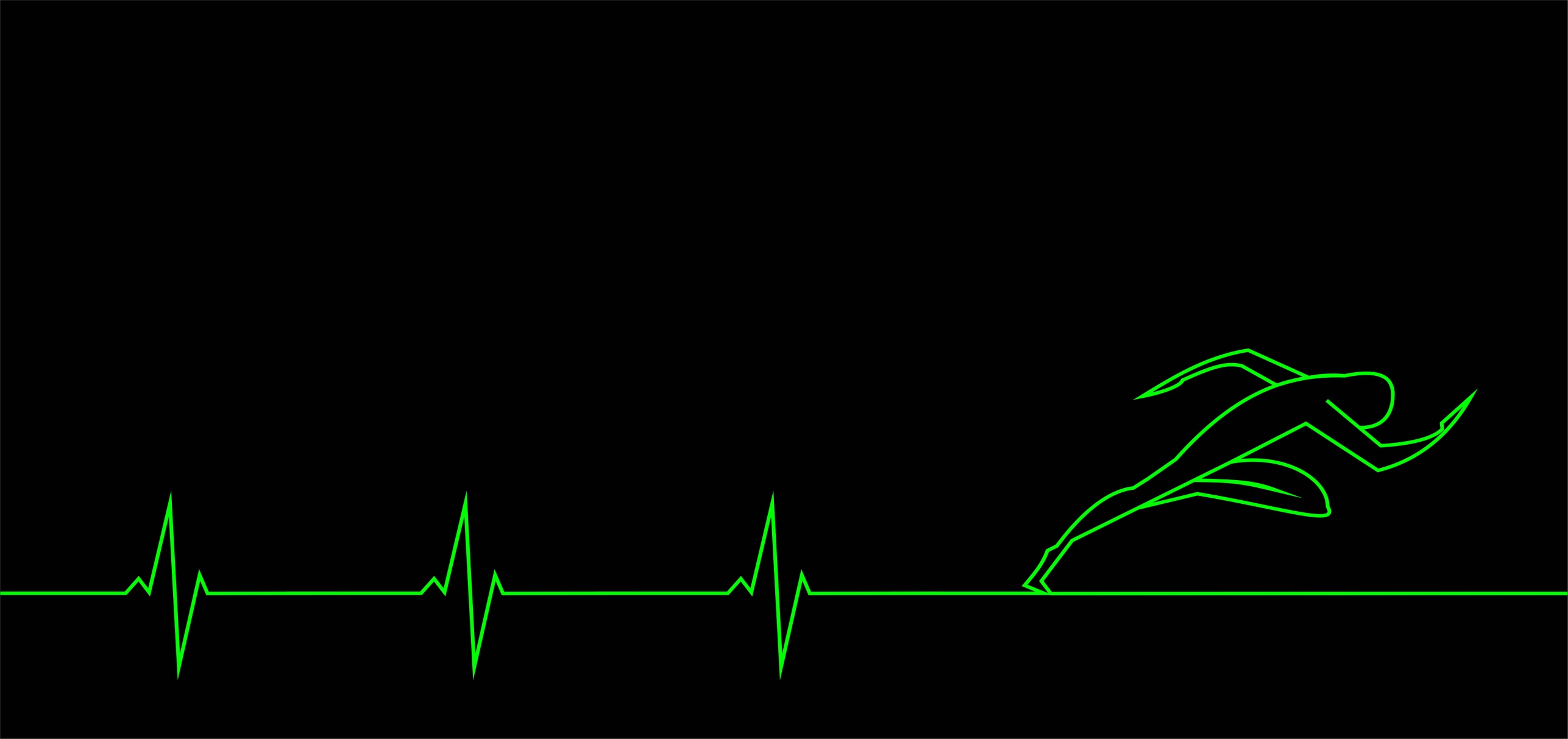 Ďakujeme a tešíme sa na spoluprácu....

UNIVERZITA PAVLA JOZEFA ŠAFÁRIKA v  KOŠICIACH
MESTO KOŠICE
DREAM PRODUCTION s.r.o.
ŠTUDETSKÉ KLUBY s.r.o.